USCDI+ Cancer Data Exchange Summit May 8, 2024
Agenda
This webinar will provide an overview of the Enhancing Oncology Model (EOM). The following topics will be discussed:
1
The CMS Innovation Center Introduction
2
Enhancing Oncology Model (EOM) Background
3
Model Goals and Design
4
EOM Data Strategy
5
Q&A
Statutory Authority for CMMI
“
The purpose of the [Center] is to test innovative payment and service delivery models to reduce program expenditures…while preserving or enhancing the quality of care furnished to individuals under such titles.
”
The CMS Innovation Center was established by section 1115A of the Social Security Act (the “Act”) (as added by section 3021 of the Affordable Care Act).
[Speaker Notes: EOM is a specialty oncology model that we launched at the CMS Innovation Center, or CMMI.  Here at CMMI we test innovative payment and service delivery model to reduce program expenditures – to move away from traditional FFS, while trying to preserve or enhance the quality of care furnished to individuals. 

Notes: 3 scenarios for success from statute: 1) quality improves, cost neutral; 2) quality neutral, cost reduced and 3) quality improves; cost reduced (best case)]
CMMI Background
Created for the purpose of developing and testing innovative health care payment and service delivery models within Medicare, Medicaid, and CHIP programs nationwide.
Innovation Center Priorities and Strategic Refresh
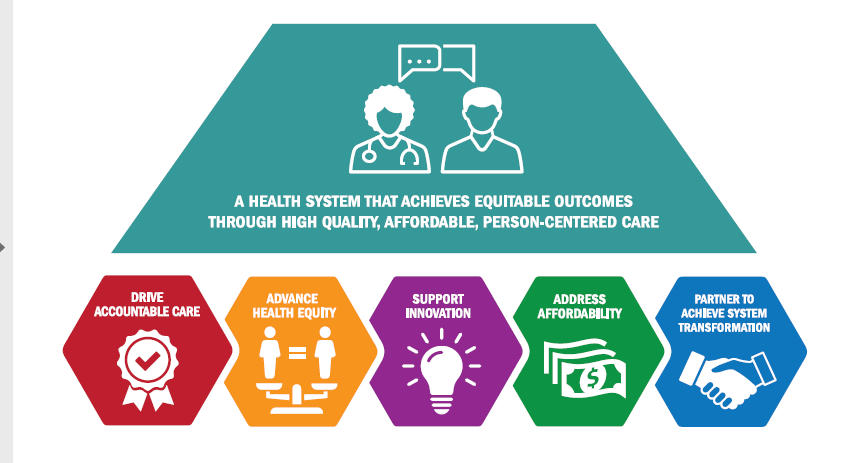 Strategic Refresh White Paper is available at https://innovation.cms.gov/strategic-direction-whitepaper
CMS defines health equity as: The attainment of the highest level of health for all people, where everyone has a fair and just opportunity to attain their optimal health regardless of race, ethnicity, disability, sexual orientation, gender identity, socioeconomic status, geography, preferred language, or other factors that affect access to care and health outcomes.
4
[Speaker Notes: In late 2021, CMS administration shared the vision of the innovation center for the next 10 years and the areas of priorities.

While EOM addresses all five pillars in someway, we see it aligning primarily with driving accountable care through a total cost of care responsibility, advancing health equity through strategies such as screening for HRSNs, providing additional funds to support Enhanced Services for dually eligible benes, and addressing affordability by ensuring lower cost sharing for care and treatments for beneficiaries.]
EOM Alignment with Cancer Moonshot
Main Pillars of Cancer Moonshot
Cancer Screening and Early Detection
Learn More from Patients
Support Patients and Caregivers
Address Inequities
Prevention
Target the 
Right Treatment for the Right Patients
Progress on Deadliest and Rare 
Cancers
5
[Speaker Notes: The importance of addressing many of the disparities and issues within cancer care has been further emphasized by President Biden’s reignition of the Cancer Moonshot as well. 

Closely related to the CMMI strategy refresh, but separately, EOM also supports the main pillars of the Cancer Moonshot  -- the boxes in light green represent the areas of the cancer moonshot that EOM aligns with the most. 

First and foremost – EOM supports cancer patients, their caregivers, and families.  EOM’s practice redesign requirements places a high emphasis on patient navigation – reducing burdens and barriers to the medical, financial, and emotional challenges that often come with cancer care. 
But EOM also touches on several of the other pillars of the Cancer Moonshot
Learning more from patients through their data while respecting privacy  - we will be collecting quality measures, clinical and staging data, sociodemographic data; ; learning from diverse and personal experiences
Addressing inequities in cancer care and reducing disparities through our health equity strategy and focusing on equitable access to treatment; 
In EOM, there is a high emphasis on shared decision making with patients and using national clinical guidelines – we see a fit here with targeting the right treatments to the right patients.]
Overview of Enhancing Oncology Model (EOM)
EOM will continue to drive care transformation and reduce Medicare costs
FOCUS
Five-year, voluntary payment and delivery model that began in July 2023 and will conclude June 2028, that focuses on innovative payment strategies that promote high-quality, person-centered, equitable care to Medicare FFS beneficiaries with certain cancer diagnoses who are undergoing chemotherapy treatment
PARTICIPANTS
Oncology Physician Group Practices (PGPs) and other payers (e.g., commercial payers) through multi-payer alignment
QUALITY & PAYMENT
EOM participant are paid FFS with the addition of two financial incentives to improve quality and reduce cost:
Additional payment to support care transformation in the form of a $70 per-beneficiary-per-month Monthly Enhanced Oncology Services (MEOS) to support care transformation. Participants can bill an additional $30 per-beneficiary-per-month MEOS for EOM beneficiaries that are dually eligible, this additional payment will be excluded from EOM participants’ total cost of care (TCOC) responsibility. EOM participants would be eligible to receive MEOS for furnishing Enhanced Services
Potential performance-based payment (PBP) or performance-based recoupment (PBR) based on the total cost of care (including drugs) and quality measures during 6-month episodes that begin with the receipt of chemotherapy
[Speaker Notes: The focus of EOM is to drive care transformation, improve the patient cancer care experience, and encourage high-quality and high-value care to reduce Medicare costs.  

Our participants include oncology PGPs and other payers. 

To achieve the goals of EOM, there are two financial incentives to improve quality and reduce cost: 
The first is the MEOS payment (can read through the text here). 
The second is a lump sum PBP or PBR.  Note that in EOM, to determination of a PBP or PBR is based on which risk arrangement a participant may be in and both risk arrangements are required downsided risk.  Performance on quality measures contributes to the full amount of the PBP participants may receive or the PBR they may be responsible for.]
EOM Episodes
INCLUDED CANCER TYPES
Subject to certain exceptions, seven cancer types are included in EOM. These include breast cancer, chronic leukemia, small intestine/colorectal cancer, lung cancer, lymphoma, multiple myeloma, and prostate cancer.
INITIATING CANCER THERAPIES
Each episode begins with a beneficiary’s receipt of an initiating cancer therapy and must include a qualifying Evaluation & Management (E&M) service during the 6-month period that follows. CMS will maintain a list of initiating cancer therapies.
Attribute to the eligible oncology PGP that provides the first qualifying E&M service after the initiating chemotherapy, provided that the PGP has at least 25% of the cancer-related E&M services during the episode; if the initiating oncology PGP does not did not bill at least 25% of cancer-related E&M services during the episode, then attribute based on plurality of cancer-related E&M services at an oncology PGP.
ATTRIBUTION
[Speaker Notes: EOM examines each beneficiary through 6-month episodes of care that begins with the onset of a chemotherapy treatment. Only beneficiaries with an included cancer type are in EOM.  These included cancer types are high risk breast, chronic leukemia, small intestine/colorectal cancer, lung cancer, lymphoma, MM, and prostate cancer. 

These chemotherapy episodes of care start when a beneficiary receives an initiating cancer therapy and they also have a qualifying E&M service following the chemo administration

Then, we look to see which oncology practice is attributed that episode of care for that patient – that is which oncology practice has ownership and responsibility over the care for that cancer patient?  The way we determine attribution is by seeing which oncology practice or PGP provided that first qualifying EM and also at least a ¼ of the full scope of cancer related E&M services in the episode.]
Multi-Payer Alignment
EOM is a multi-payer model
Eligible Payers
Medicare Advantage Plans
Private Payers
State Medicaid Agencies
Payers align their oncology value-based payment models with EOM in key areas to promote a consistent approach across payers and patient populations

Payers must partner with at least one EOM participant throughout the entirety of the model to continue participating in EOM

To the extent permitted by law, CMS will provide payers with data and resources including opportunities to collaborate and engage with other payers and learning activities
Goal
Key Alignment Areas
Alignment on payment approach
Commitment to health equity
Data sharing with EOM participants and CMS
State
Medicaid Agencies
CMS is open to additional payers participating in EOM throughout the model implementation, so long as they are partnered with at least one EOM PGP participant
[Speaker Notes: EOM is multi-payer model, meaning we partner with other Payers, such as commercial or private payers in implementing the model.  The goal is for payers to align their oncology value-based payment models with EOM in key areas so there is a consistent approach across payers and patient populations.  In EOM, payers must partner with at least one EOM participant, an oncology practice. 

In EOM we have three commercial payers participating: 
-BlueCross BlueShield of South Carolina
-BlueCross BlueShield of Tennessee
-CVS Health/Aetna

Our payers sign an MOU with us to agree to align broadly in three main areas: payment, in which they must offer a PBPM for enhanced services and also a lump sum performance based payment; health equity to address disparities that exist in cancer care amongst their benes, finally data sharing with EOM participants and CMS;

With regards to the alignment in data sharing, we require our Payers to share cost and utilization data with their partner EOM participants.  CMS also requires the payers to provide us with aggregate level data on quality performance for a set of agreed upon quality measures that align with EOM’s quality measure set.  

Claire will be talking a bit more later on how we align our clinical data elements with mCODE, but as a general principle in our multi-payer strategy, our goal is to align together as much as possible to reduce burden on our practice participants. We would encourage other Payers to also align with mCODE in their data collection efforts, but we do not require that of EOM Payers. Allowing flexibility in alignment with data sharing for other Payers is important to retain in EOM to partner to achieve system transformation.  Many oncology practices and commercial payers have existing value based contracting relationships and we at CMS want our participants to leverage those relationships to be cohesive with our model requirements as much as possible]
Quality Strategy
CARE TRANSFORMATION THROUGH PARTICIPANT REDESIGN ACTIVITIES (PRAs)
ADVANCING HEALTH EQUITY
QUALITY MEASURES & DATA REPORTING
[Speaker Notes: Moving onto the quality strategy in EOM – our quality strategy is three fold: we focus on (1) care transformation through PRAs, (2) our set quality measures and data reporting that are tied into both payment and additional data stratification that we share back with participants and (3) advancing health equity.]
Care Transformation through Participant Redesign Activities (PRAs)
Provide beneficiaries 24/7 access to an appropriate clinician with real-time access to the EOM participant’s medical records
Provide patient navigation, as appropriate, to EOM beneficiaries
Document a care plan for each EOM beneficiary that contains the 13 components of the Institute of Medicine (IOM) Care Management Plan
Treat beneficiaries with therapies in a manner consistent with nationally recognized clinical guidelines
Identify EOM beneficiary health-related social needs using a health-related social needs screening tool
Gradual implementation of electronic Patient Reported Outcomes (ePROs)
Utilize data for continuous quality improvement (CQI), including the development of a health equity plan
Use certified Electronic Health Records (EHR) Technology (CEHRT)
[Speaker Notes: This is an overview of our required redesign activities in EOM; we expect participants to engage in these activities that encourages high quality of care that focuses on the patient experience and improves care coordination.  For example, EOM beneficiaries should have 24/7 access to an appropriate clinician, they should be offered patient navigation services.  Also want to note here that with the exception of using CEHRT and following clinical guidelines, these redesign activities are considered Enhanced Services, which participants can bill the MEOS payment for.]
Health Equity
EOM seeks to improve quality of care and equitable health outcomes for all EOM beneficiaries, including but not limited to:
[Speaker Notes: The health equity strategy in EOM is pervasive throughout our entire model design. 

First, to incentivize care for underserved communities, our payment strategy allows for an additional MEOS amount for dually eligible benes and we also risk adjust for dual status and LIS in the determination of PBP. 

Second, we collect SDE data; we plan to use this data to stratify some of the utiliziation and metric data we provide participants to help them understand their patient population and to give a better sense of how they may address health disparities

Third, one of the redesign activities is to identify and address HRSNs;

Another redesign activity includes developing and discussing a care plan.  This allows patients to engaged in shared decision making and for providers to acknowledge other aspects of a patient’s care needs, such as psychosocial and or financial needs.  

Finally, as a part of EOM’s CQI efforts, participants are all required to develop a health equity plan that allows them to consider what gaps exist in their care provision and how to address them


I’ll now turn things over to Claire to review EOM’s data sharing strategy

#1 Enhanced Services (e.g., use of a health-related social needs (HRSN) screening tool, care planning, patient navigation)

#3: *We will encourage EOM participants to screen EOM beneficiaries through ePROs; however, we will allow for additional flexibility, should an EOM participant choose to screen for HRSNs outside of ePROs to satisfy the HRSN screening enhanced service requirement. Should participants choose not to implement ePROs at the model start, they will still need to screen for HRSNs. 

#3 CMS will encourage EOM participants to develop community partnerships to address identified needs

#5 CQI – We could also mention “Feedback reports for EOM participants will stratify aggregate de-identified data by sociodemographic variables so EOM participants can identify and address disparities” 

Additional highlights:
Evaluation: The Innovation Center’s evaluation team is planning to examine outcomes for subpopulations as feasible, depending on data availability and sample size considerations
Patient navigation]
Data Sharing and Health IT
EOM PARTICIPANT DATA SHARING
DATA COLLECTION 
STRATEGY
TYPES OF 
DATA
TIMING
EOM participants will be required to report data at a time and manner specified by CMS, but no more than once per performance period (every six months)
Quality measure data
Clinical Data Elements
Beneficiary-level sociodemographic data
Providing mechanisms to support exchanging  oncology data via electronic extraction from the EOM participants own Health IT system or abstraction to support technically diverse participants
CMS DATA SHARING WITH PGPs
QUARTERLY DASHBOARDS/ FEEDBACK
REPORTS
SEMIANNUAL RECONCILIATION REPORTS, ATTRIBUTION LISTS, AND EPISODE-LEVEL FILES
MONTHLY CLAIMS 
DATA
[Speaker Notes: EOM’s data sharing is two fold: data that CMS will share with EOM participants and data that CMS will collect from EOM Participants. 

For data that CMS shares with EOM participants, EOM participants may request Medicare raw Beneficiary and Episode line-level claims data for a historical period before EOM began, and on a monthly basis throughout the performance period of EOM (July 1, 2023 – June 30, 2028). 

CMS will also be sharing an interactive data dashboard with EOM participants that displays metrics on expenditures, utilization, end of life measures, etc., ​and allow EOM participants to view trends over time and by categories like time periods, beneficiary characteristics, and cancer types​.

In addition, practices will have access to semi-annual attribution lists, monthly enhanced oncology services (MEOS) recoupment reports, and reconciliation reports. 

For data that EOM participants will submit to CMS, EOM participants will be required to submit quality measure data, clinical data elements, and bene-level sociodemographic data. They will be required to submit this data once a performance period (every 6 months) for the CDEs and SDEs, and annually for quality measures.]
EOM Participant Data Reporting
EOM Quality Measures: EOM includes valid, reliable, and meaningful claims-based, participant-reported and survey quality measures. Performance on these measures are tied to payment.

Admissions and Emergency Department Visits for Patients Receiving Outpatient Chemotherapy
Proportion of Patients who Died who Were Admitted to Hospice for 3 Days or More 	
Percentage of Patients who Died from Cancer Receiving Chemotherapy in the Last 14 Days of Life 	
Pain Assessment and Management Set: 
a) Oncology: Medical and Radiation - Pain Intensity Quantified (NQF 0384; CMS Quality ID # 143) 
b)Oncology: Medical and Radiation - Plan of Care for Pain (NQF 0383; CMS Quality ID #144)
Preventative Care and Screening: Screening for Depression and a Follow-Up Plan (NQF 0418; CMS Quality ID #134)
Patient-Reported Experience of Care Survey Patient experience

EOM Quality Measures Guide: https://innovation.cms.gov/media/document/eom-quality-measures-guide
[Speaker Notes: EOM includes valid, reliable, and meaningful claims-based, participant-reported and survey quality measures. Performance on these measures are tied to payment: 
Quality Measures: EOM 1, EOM 2, and EOM 3 are claims based measures
-Admissions and Emergency Department Visits for Patients Receiving Outpatient Chemotherapy (OP-35 Respecified) 	
-Proportion of Patients who Died who Were Admitted to Hospice for 3 Days or More 	
-Percentage of Patients who Died from Cancer Receiving Chemotherapy in the Last 14 Days of Life 	

EOM EOM-4 (composed of EOM-4a and EOM-4b) and EOM 5 are EOM Participant Reported:
-Pain Assessment and Management Set: 
	a) Oncology: Medical and Radiation - Pain Intensity Quantified (NQF 0384; CMS Quality ID # 143) 
	b) Oncology: Medical and Radiation - Plan of Care for Pain (NQF 0383; CMS Quality ID #144)
-Preventative Care and Screening: Screening for Depression and a Follow-Up Plan (NQF 0418; CMS Quality ID #134) 	

EOM 6 is patient reported:
-Patient-Reported Experience of Care Survey 	

EOM Quality Measures will be reported through the CMS electronic Heath Data Reporting (HDR) system. But we will not have a FHIR API option for reporting QMs. Participants will use a low tech standardized excel spreadsheet to report this data. 

Flagging that we use Clinical Quality Measures (CQMs) not electronic Clinical Quality Measures eCQMs for the participant reported quality measures. If we want FHIR API collection in the future, we would need to align with the eCQM specs - one of our current participant reported QMs only has a CQM (i.e. plan of care for pain), which makes this difficult. There are also considerations of reporting for practices with different levels of comfort and familiarity (would still need to offer low-tech option if we pursued high-tech option in the future)]
EOM Participant Data Reporting
EOM Sociodemographic Data Elements: collecting and reporting of beneficiary-level sociodemographic data to be used for monitoring and evaluation. EOM Dashboards and feedback reports will stratify aggregate de-identified data by sociodemographic variables in order for EOM participants to identify and address disparities within their beneficiary populations

sex assigned at birth 
race
ethnicity
sexual orientation 
gender identity 
preferred language 
disability status	

EOM Sociodemographic Data Elements Guide: https://innovation.cms.gov/media/document/eom-sociodem-data-elem-guide
[Speaker Notes: Sociodemographic Data Elements collecting and reporting of beneficiary-level sociodemographic data to be used for monitoring and evaluation. EOM Dashboards and feedback reports will stratify aggregate de-identified data by sociodemographic variables in order for EOM participants to identify and address disparities within their beneficiary populations

For SDEs, we are collecting the following, in compliance with USCDI:
-sex assigned at birth 
-race
-ethnicity
-sexual orientation 
-gender identity 
-preferred language 
-disability status*

*While disability status will not be a required SDE data element in Performance Period 1, we are targeting collecting data on disability status via the ISP HDR application as part of the SDE collection. We are working to align all SDE collection with the US Core Data for Interoperability (USCDI). Disability Status was finalized as part of USCDI v3 in July 2022. As we wait for further direction from the Office of the National Coordinator on Health Information Technology (ONC) and HL7 on how disability status will be officially operationalized under the USCDI, the Innovation Center is looking to finalize an approach for collecting this data across innovation models starting in 2023. We will share additional information as it becomes available.

The sociodemographic data that is currently included in Medicare and administrative claims data has often proven to be unreliable. The gold standard of data collection is patient-reported data (data that comes directly from the patient/beneficiary). For these reasons and in an effort to more towards more thoroughly including the patient voice/perspective (i.e. patient at the center of the care team), CMMI as a center is moving towards requiring model participants to directly report beneficiary sociodemographic data to CMS, so that we have more reliable data. However, we are legally required to allow beneficiaries to opt-out of sharing their sociodemographic information with their provider, so the quality and completeness of this SDE data that we will receive remains to be seen. 

Again, SDEs will be reported through the CMS electronic Heath Data Reporting (HDR) system. 

Two reporting options are available for EOM participants to report SDE data to the ISP: 
• Excel Template: This reporting option allows EOM participants to leverage (through the HDR application) a standardized Excel template (pre-populated with the list of attributed beneficiaries) for submission of SDEs. The Excel template is available to all EOM participants and is designed to accommodate EOM participants that may not have significant technical support or limited support from Health IT vendors. Although EOM participants are not required to submit SDEs until after they receive attribution lists, they are encouraged to start collecting SDEs before the lists are available. A sample template will be available so participants can begin to collect the data. However, the official template for reporting will be the template that is pre-populated with attributed beneficiary name and other identifiers.
	
- HL7 Fast Healthcare Interoperability Resources (FHIR)-based Application Programming Interface (API): This reporting option allows for the reporting of SDEs directly from the EOM participants Electronic Health Record (EHR) system via a FHIR API with the HDR application. Reporting via this method will leverage HL7 United States Core Data for Interoperability (USCDI).]
EOM Participant Data Reporting
EOM Clinical Data Elements (CDEs) collection and reporting of clinical data elements not available in claims or captured in the quality measures (e.g., staging including metastatic status, disease status, and biomarkers and receptor status such as human epidermal growth factor receptor 2 (HER2), Estrogen Receptor, Progesterone Receptor), for purposes of monitoring, evaluation, and payment

EOM Clinical Data Elements Guide: https://innovation.cms.gov/media/document/eom-clinical-data-elements-guide
[Speaker Notes: For CDEs, we are focusing on collecting and reporting clinical data elements that are not available in claims or captured in the quality measures (e.g., staging including metastatic status, disease status, and biomarkers and receptor status such as human epidermal growth factor receptor 2 (HER2), Estrogen Receptor, Progesterone Receptor) for purposes of monitoring, evaluation, and payment.]
EOM Clinical data elements
[Speaker Notes: EOM Cancer Types:
breast cancer
chronic leukemia 
lung cancer 
Lymphoma
multiple myeloma 
prostate cancer
small intestine / colorectal cancer


Current Clinical Status Trend:
Response: 
Patient's condition improved: Cancer that is decreasing in extent or severity in response to current treatment 
Patient's condition stable: Cancer that is neither decreasing nor increasing in extent or severity 
Patient's condition worsened: Cancer that continues to grow or spread since initial diagnosis. This option should not be selected solely based on the patient having metastatic disease at diagnosis. 
Patient's condition undetermined. 
Malignant neoplasm in full remission: No evidence of cancer in a patient who is being or has been treated for cancer (including a previous recurrence/relapse); or there is no morphological evidence of leukemia. 
Malignant neoplasm in partial remission.]
EOM REPORTING
[Speaker Notes: EOM participants will report quality measures annually, starting in early 2025 (when they report on quality measures for calendar year 2024).

For CDEs and SDEs, EOM participants will report on these semi-annually after they have their beneficiary attribution lists, which should be several months after the end of a performance period. 
We anticipate that will be collecting CDEs and SDEs around October of 2024 for the first performance period of EOM.

*I think this timing is important to point out to Cancer X. It doesn’t seem like we could do a “sprint” until after we collect the data and see what problems we run into.]
EOM CDEs REPORTING
EOM Participants are required to report CDEs for the seven cancer types included in EOM. The EOM CDEs are generally in alignment with minimal Common Oncology Data Elements (mCODE).
Reporting Options
a ‘low-tech’ reporting approach utilizing a standardized Excel Template
a ‘high-tech’ Fast Healthcare Interoperability Resources (FHIR)® Application Programming Interface (API) reporting approach, which maps to the Health Level 7 (HL7) FHIR mCODE standard and allows EOM Participants to conduct a system-to-system data transfer via this HL7 FHIR-Based API.
Both options through the CMS electronic Heath Data Reporting (HDR) system
Alignment with mCODE
All EOM CDEs align with mCODE with the exception of attributed beneficiaries with a history of or current metastatic disease. 
The EOM team is coordinating anticipated updates to the mCODE Standard for Trial Use to add this CDE to ideally be in complete alignment with mCODE. We hope this will be supported for collection in EOM in the near future.
[Speaker Notes: Verbally add that we have received positive feedback from EOM stakeholders and participants on aligning with mCODE. 

We think this is where Cancer X could come in. We would open to collaboration here, and believe that other Payers in the oncology space should align with mCODE as well. We could share tactics and best practices on how we implemented collecting CDEs via mCODE and FHIR API using our CMS reporting systems. But again, we wouldn’t be able to share that information until the end of 2024 at the earliest.

Data gaps/ challenges that we have encountered during planning stages: 
-Difficulty mapping the exact EOM CDEs we wanted to collect to the corresponding mCODE data elements. Examples:
“Responding” for EOM CDEs -- this most closely maps to Stable Disease "Patient's condition improved" in mCODE
“Progressive Disease” for EOM CDEs -- this most closely maps to Stable Disease "Patient's condition worsened” in mCODE

Our CMS systems have been built to accept EOM CDEs submitted via FHIR API using mCODE, but the system only validates against the mCODE standard Implementation Guide (IG) and not the model requirements.


From Telligen: if Health IT vendors begin to expand support of these mCODE FHIR standards within their systems in support of EOM, this may also result in more oncology data being available through APIs for other initiatives such as digital Quality measures, clinical trial match, communication of treatment plans, prior authorization, etc. Essentially, once Vendors adopt and implement this to support one purpose, this same data becomes more readily available across the board for other purposes. 

However, if this one this one CDE is not able to be added to mCODE, it must be reported using a simplified Excel Template option for these beneficiaries only, as the current mCODE standard does not support this clinical concept.]
Resources and Contact info
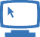 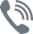 Help Desk
Visit EOM’s Website
innovation.cms.gov/innovation-models/enhancing-oncology-model
EOM@cms.hhs.gov
1-888-734-6433 Option 3
Stay Connected
Join EOM’s Connect Collaboration Site
https://app.innovation.cms.gov/CMMIConnect/
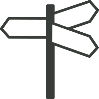 Follow
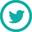 @CMSinnovates